ECCLESIOLOGY
I.  THE CHURCH – ITS DEFINITION AND     CHARACTERISTICS
A.  The church is, based on the words used to describe it, a called-out organized body of believers who belong to the Lord.
   B.  The Christian church is a New Testament institution beginning at Pentecost and ending with the rapture.  
   C.  The church is a habitation or dwelling place for God’s Spirit (Eph. 2:20, 21).
   D.  The purpose of the church is to worship and glorify God (Eph. 1:4-6), evangelize the lost (Matt. 28:19, 20), disciple believers to Christ’s likeness (Eph. 4:11-15), and to witness of Christ and His Word (Acts 1:8).
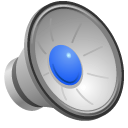 I.  THE CHURCH – ITS DEFINITION AND     CHARACTERISTICS
E.  The word “church” can refer to both a local body or the universal church.  
       1.  The universal church
         a.  Comprised of all believers from Pentecost to the Rapture (1 Cor. 12:13, 27; Eph. 2:19-22; Acts 2:1-4, 47; 1 Thess. 4:13-18)
         b.  It forms the body and bride of Christ.
       2.  The local church
         a.  The local church is an organized body of believers in a certain location (Acts 2:41, 47; 11:22; 13:1; Philippians 1:1).  
         b.  Through these local bodies, Christ accomplishes His work.
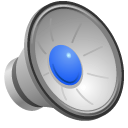 II.  CHRIST’S RELATIONSHIP TO THE      CHURCH
A.  He foretold its founding (Matt. 16:16-18).
   B.  He is the church’s foundation (1 Cor. 3:11).
   C.  He purchased the church with His blood (Acts 20:28).
   D.  His principle work is building the church (Matt. 16:18).
   E.  The church is Christ’s body and, as such, is an organism, not an organization. (Eph. 5:30).
   F.  He is the church’s head (Eph. 1:22, 23; Col. 1:18; 2:19). 
   G.  As head of the church, Christ guards and directs (Eph. 5:23, 24); is the source of life and fullness (Eph. 1:23); and, is the cause of growth and unity (Eph. 4:15; Col. 2:19).
   H.  The church is His bride (2 Cor. 11:2; Rev. 19:7).
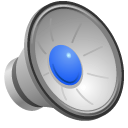 II.  ITS MEMBERSHIP AND DISCIPLINE
A.  The church is composed of believers who have been “called-out” from the world and are under the authority and control of Jesus Christ (Acts 2:41, 42).  
   B.  Salvation and baptism are requirements for church membership (Acts 2:41-42).
   C.  Sin should be dealt with within the church with those members practicing open sin being disciplined by the church (Matt. 18:15-17; 1 Cor. 5:1, 5, 11-13).
      - The purpose of this discipline is to restore the individual and to maintain doctrinal purity (2 Thess. 3:14-15).
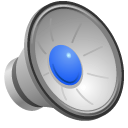 III.  THE CHURCH’S OFFICES
A. The Bible teaches two distinct offices in the church (pastor and deacon).  
   B.  The pastor
      1.  Names for and characteristics of the pastor
        a.  The words elder, bishop, and pastor all appear to refer to the same office (1 Pet. 5:1-4).  
        b.  These words have unique significance in describing the pastor.
           - Elder refers to the maturity and leadership ability of the man (1 Tim. 5:17).
           - Bishop refers to the pastor’s responsibility as overseer (1 Peter 5:2).  
           - Pastor refers to the minister as shepherd over Christ’s people (Acts 20:28).  
      2.  The pastor’s qualifications
         - For a man to be a minister, he must meet the qualifications found in 1 Tim 3:1-7 and Titus 1:6-9.
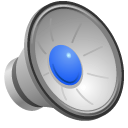 III.  THE CHURCH’S OFFICES
C.  The deacon
      1.  Their purpose
         - Deacons are an office in the church with the responsibility of serving Christ and lightening the burden of the pastor (Acts 6:2, 4).  
      2.  Their qualifications
         - For a man to be a deacon, he must meet the qualifications found in Acts 6:3, 5 and 1 Tim 3:8-13.
IV.  THE CHURCH’S ORDINANCES
There are two ordinances of the church. These ordinances are symbolic and impart no special grace.
   A.  Baptism  (Matt. 28:19, 20; Acts 2:38) 
      1.  The word “baptism” means to place into.  The biblical pattern for baptism is by immersion (Acts 8:38, 39; John 3:23; Rom. 6:3-7).  
      2.  Baptism is only for those who have been born again (Acts 2:41; 8:37; 10:47).
      3.  Baptism symbolizes outwardly what inwardly happens to believers at salvation.  
      4.  Baptism pictures the believer’s identification with Christ’s death, burial and resurrection (Matt. 28:19-20; Rom. 6:3-7; Col. 2:12).
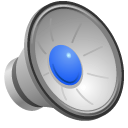 IV.  THE CHURCH’S ORDINANCES
B.  The Lord’s Supper (Acts 20:7; 1 Cor. 11:20-34)
      1.  The supper symbolizes Christ’s sacrifice--the bread representing His body, the drink representing His blood (1 Cor. 11:23-26; Matt. 26:26-30).  
      2.  Only those believers who are in proper standing with Christ should partake of this ordinance (1 Cor. 11:23-30).  
      3.  This ordinance is to be practiced as a remembrance of Christ’s sacrifice (1 Cor. 11:24, 25).